Jennings 7th Annual
Science Expo
November 17, 2016
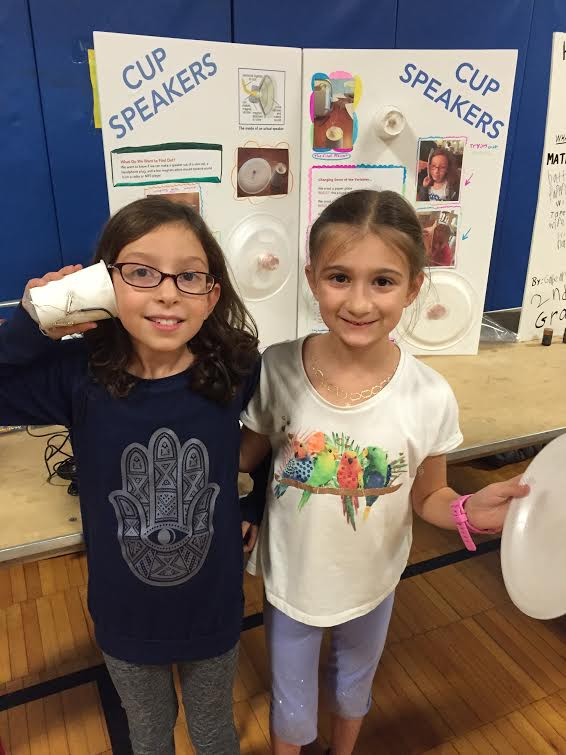 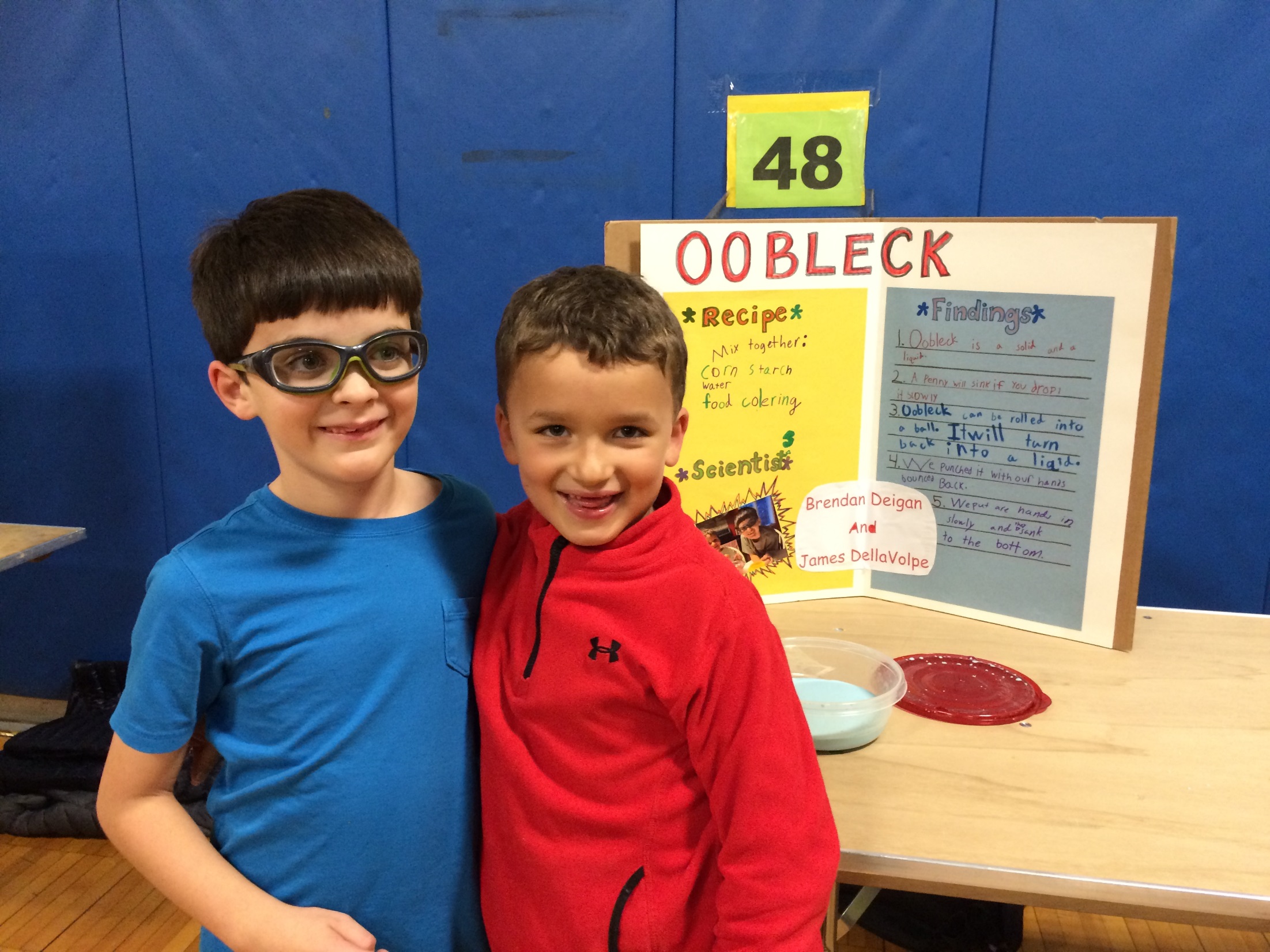 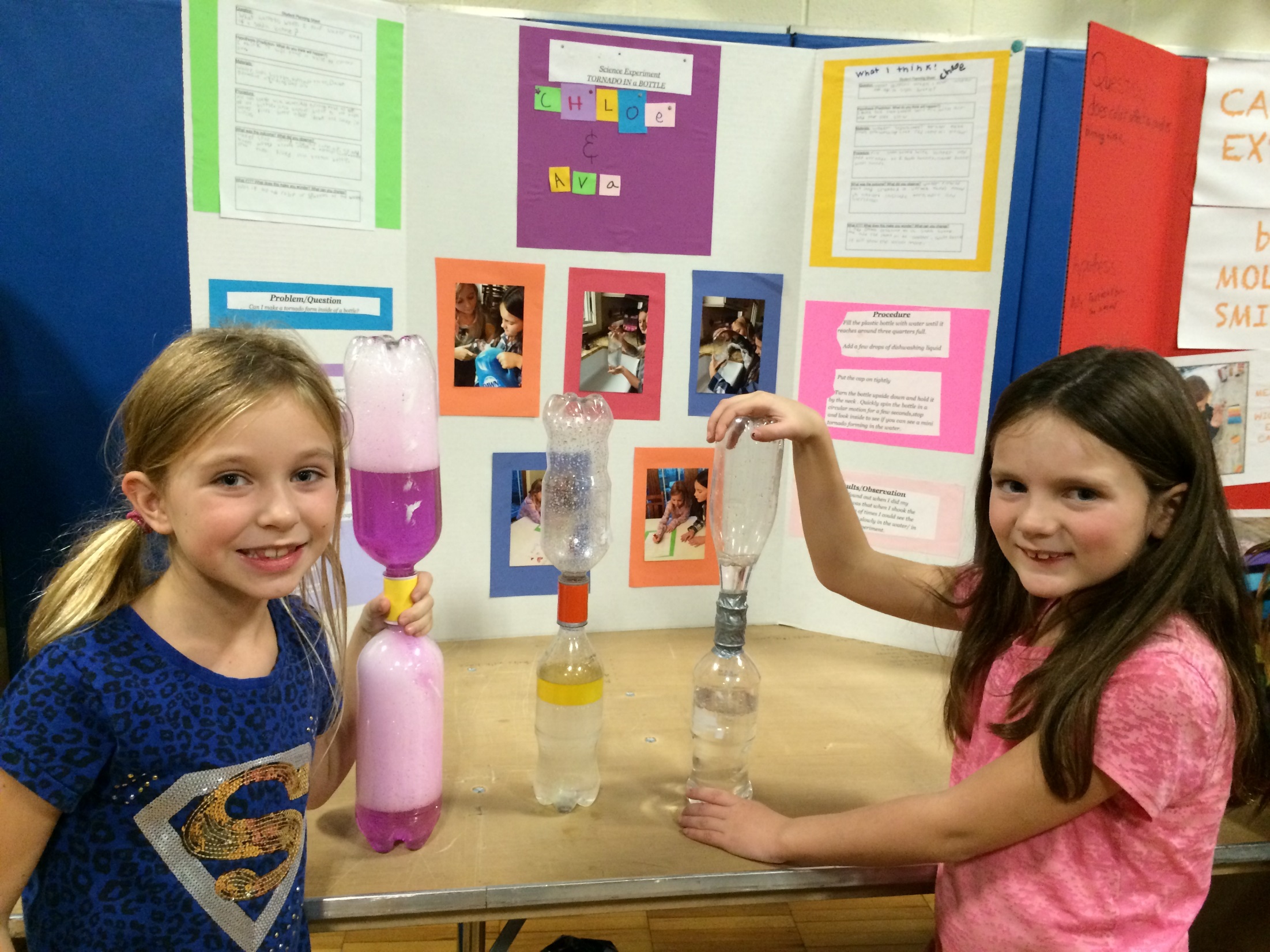 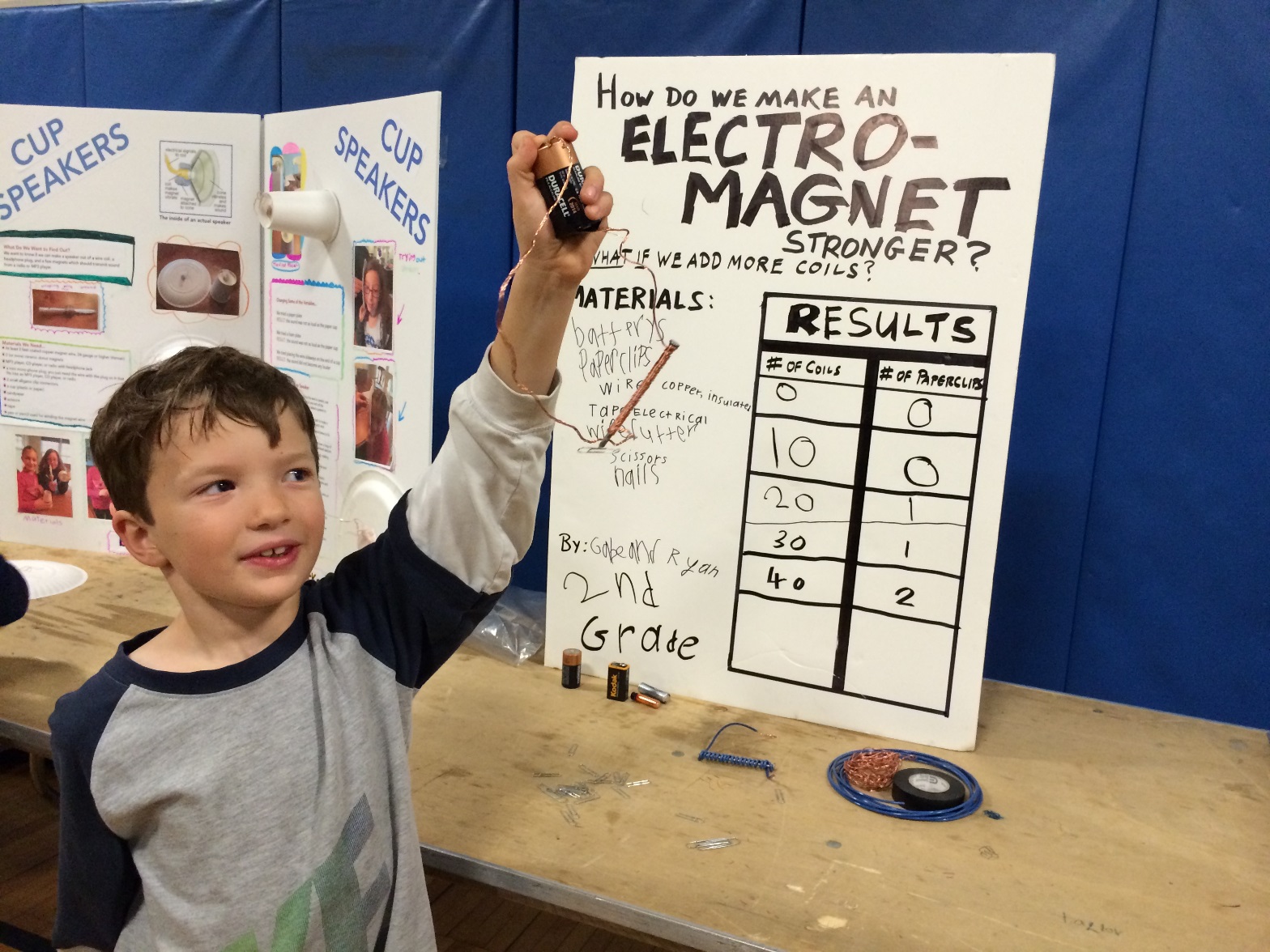 WHAT????
Science Expo. takes place each year
Conduct an experiment/study at home
Share it with Jennings Community
WHEN and WHERE
Science Expo will take place on Thursday, November 17, 2016
6:30-8:00
Jennings gym
WHO PARTICIPATES?
Students in grades 2-5
Monday Memo/Blast
Information about Science Expo.
Science Expo Participation Form
Form due by Nov. 4th in main office
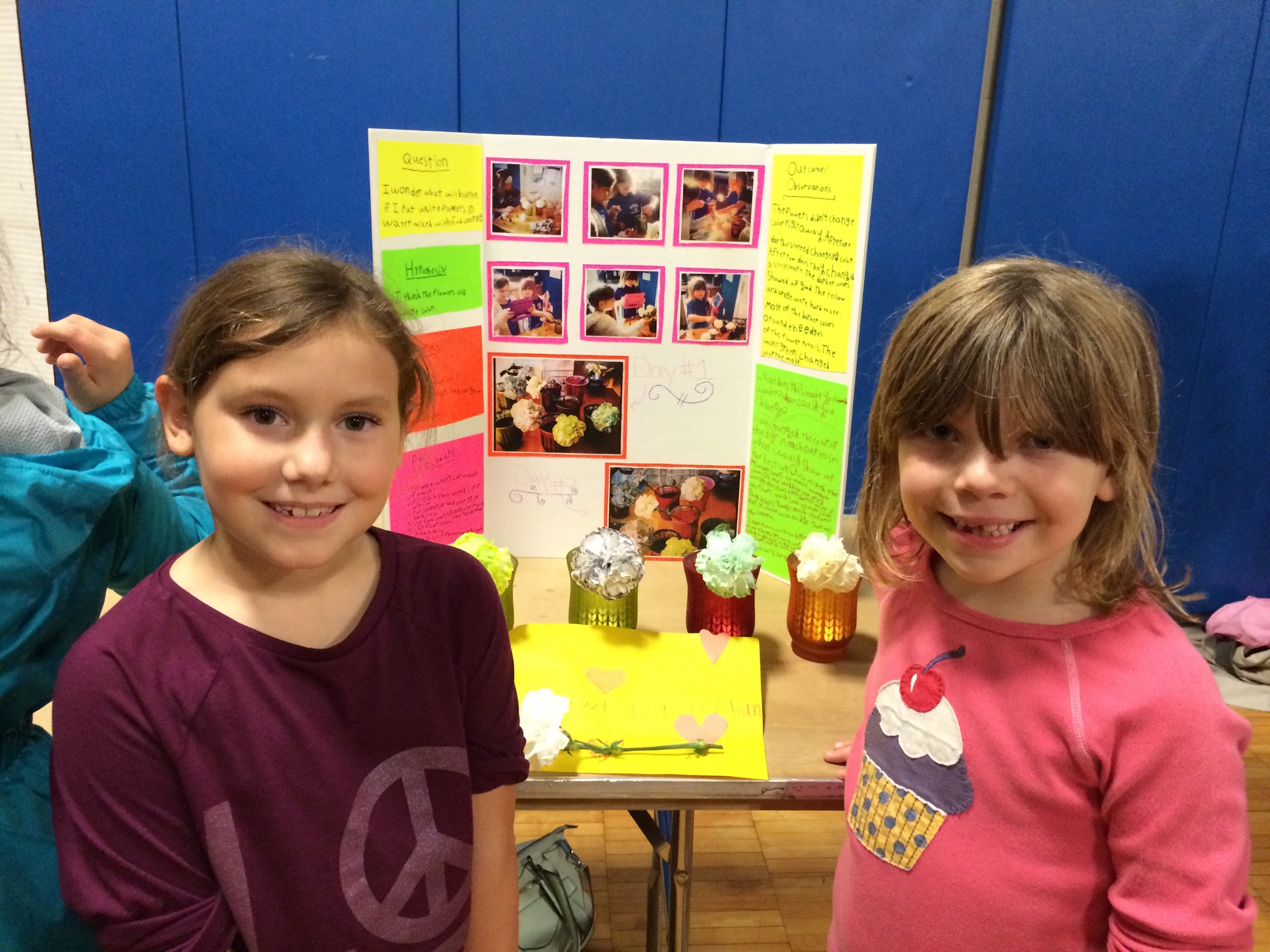 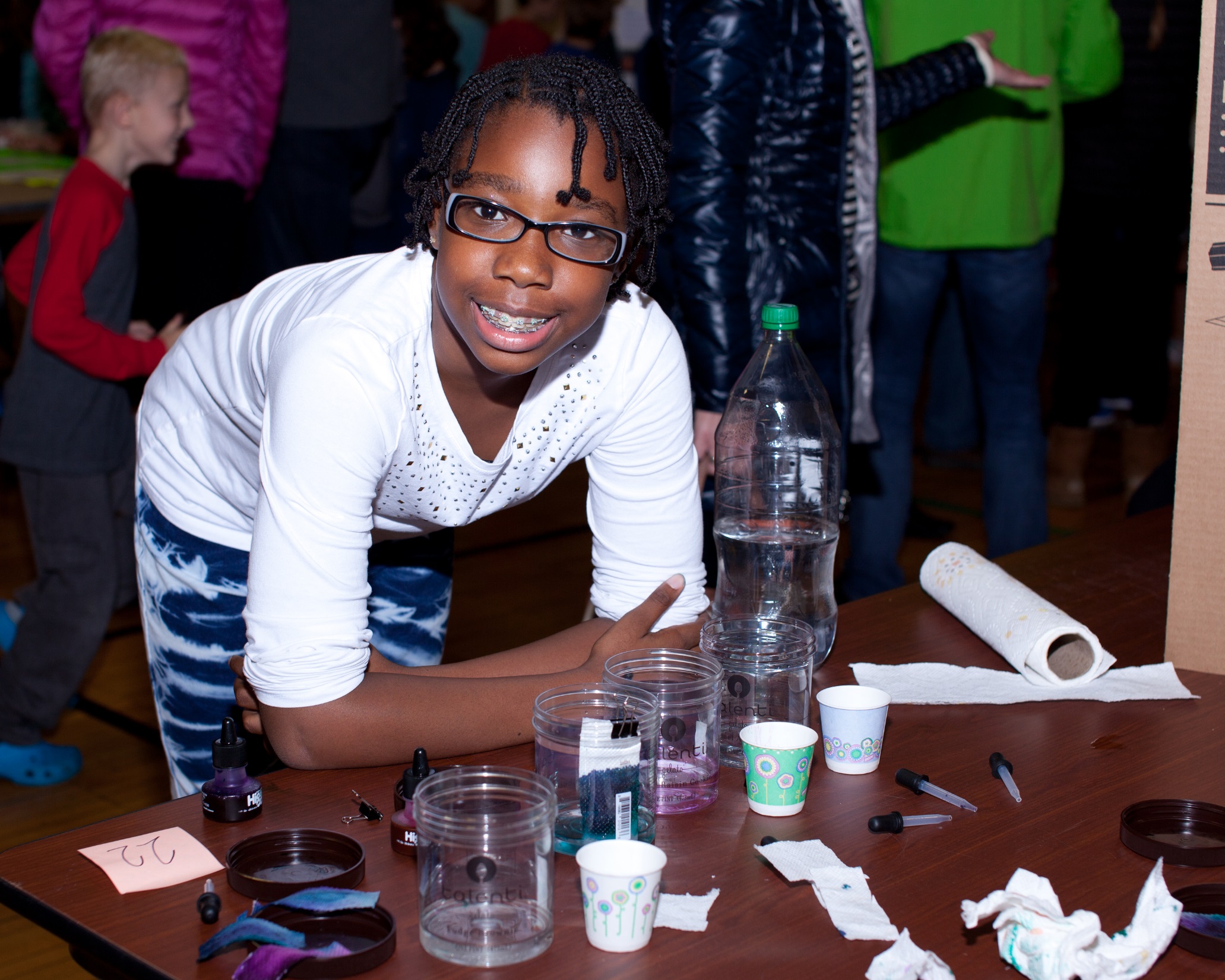 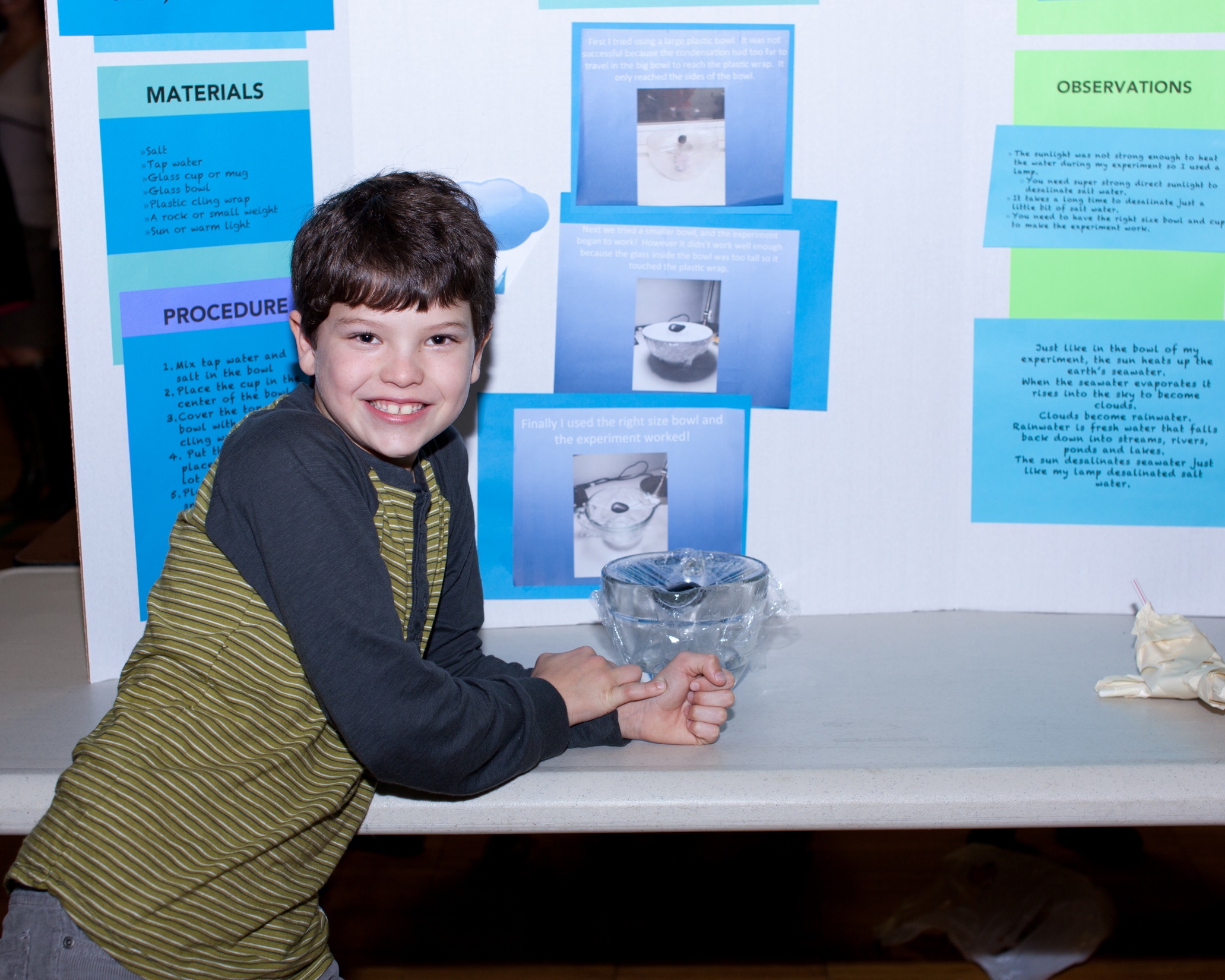 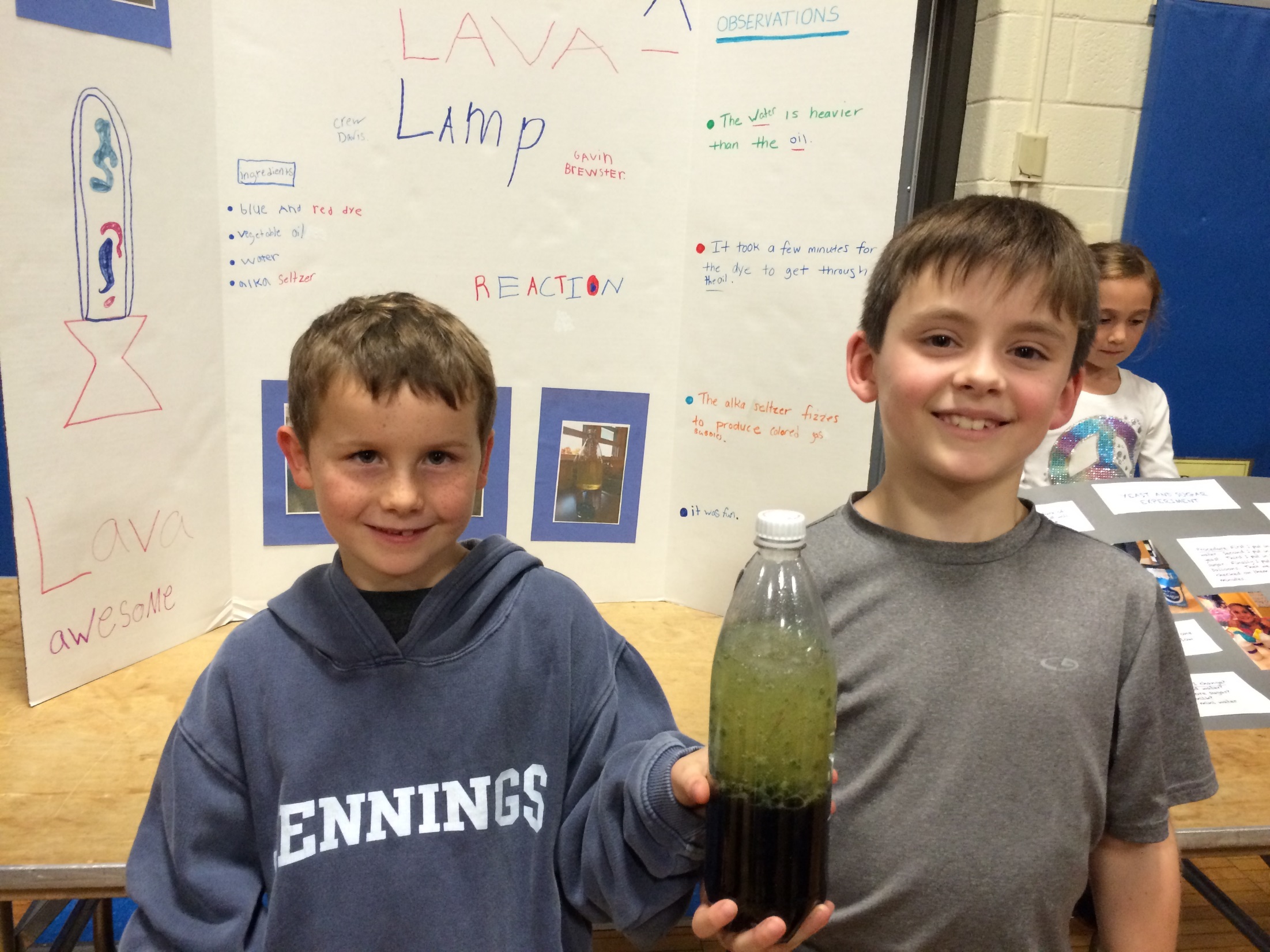 Getting Started
Books in LLC or public library
Websites
What do you wonder about?
What would happen if???
Scientific Process
Ask a question
Make a hypothesis/prediction
Materials
Procedure
Observations/Outcome/Data
What can you change? (variable)
Guidelines
Any food items must be securely sealed or you can take photos of the food
Groups of 1 or 2 accepted. No more than 2 in a group.
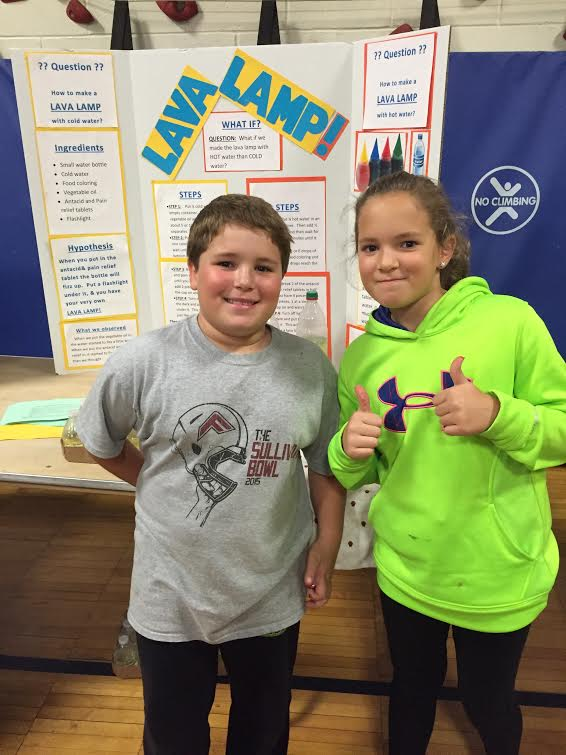 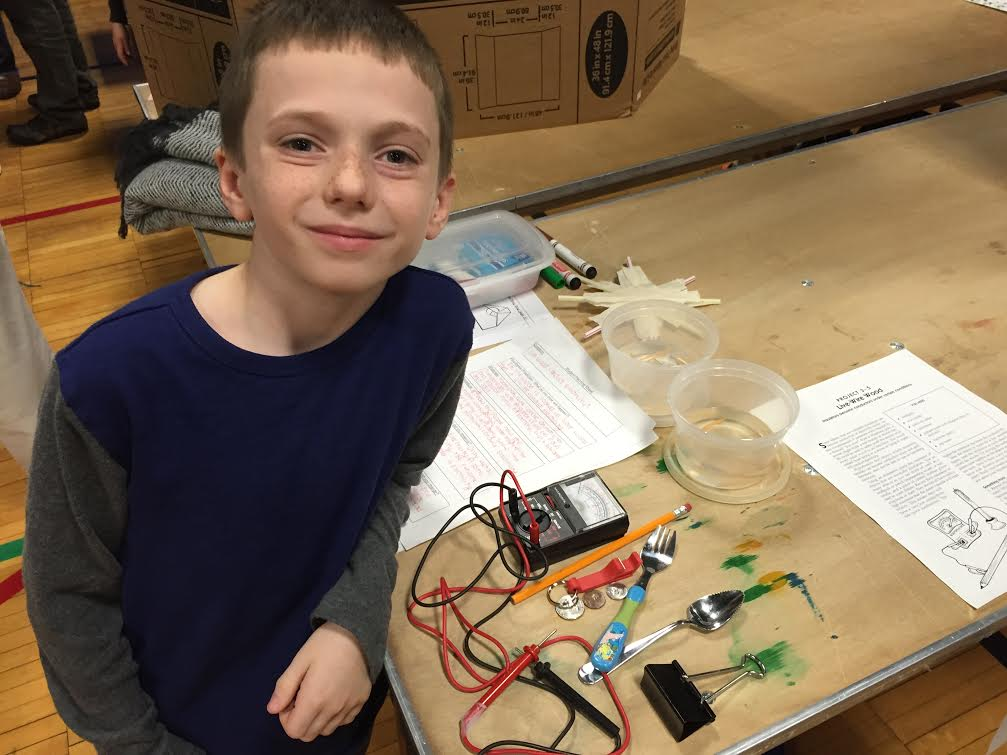 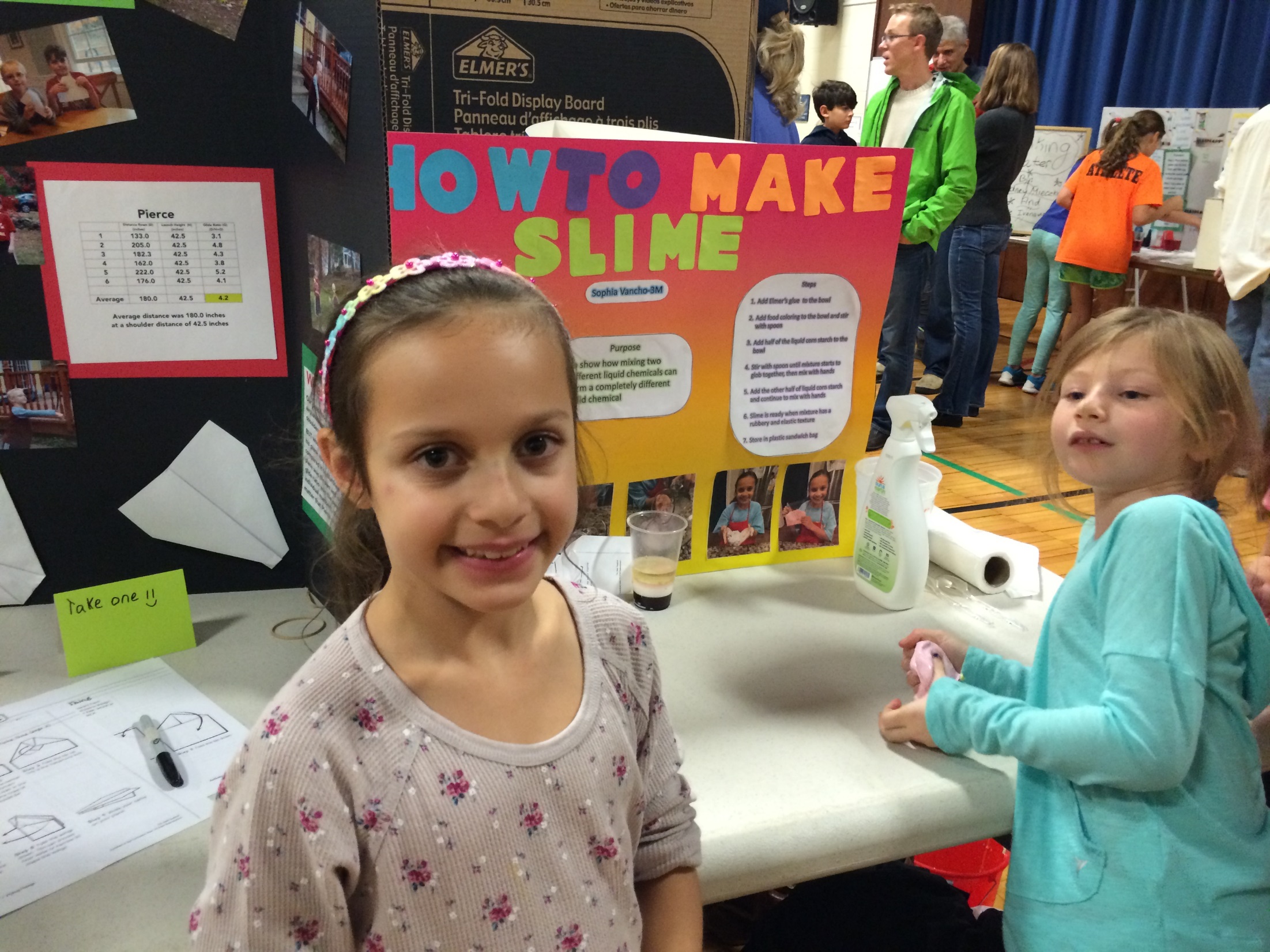 Parachutes
Question:
Which materials and design will produce a parachute that descends at the slowest rate possible?
Hypothesis and Materials
I think that …

Coffee filter, construction paper, washers, plastic, string, tape
Procedure
Build 4 parachutes
Each uses a washer and string 12 inches long
Each parachute is made from different material
Observations/Results
I dropped each parachute from 2 meters
When I timed each parachute I noticed…
Data
What would you CHANGE?
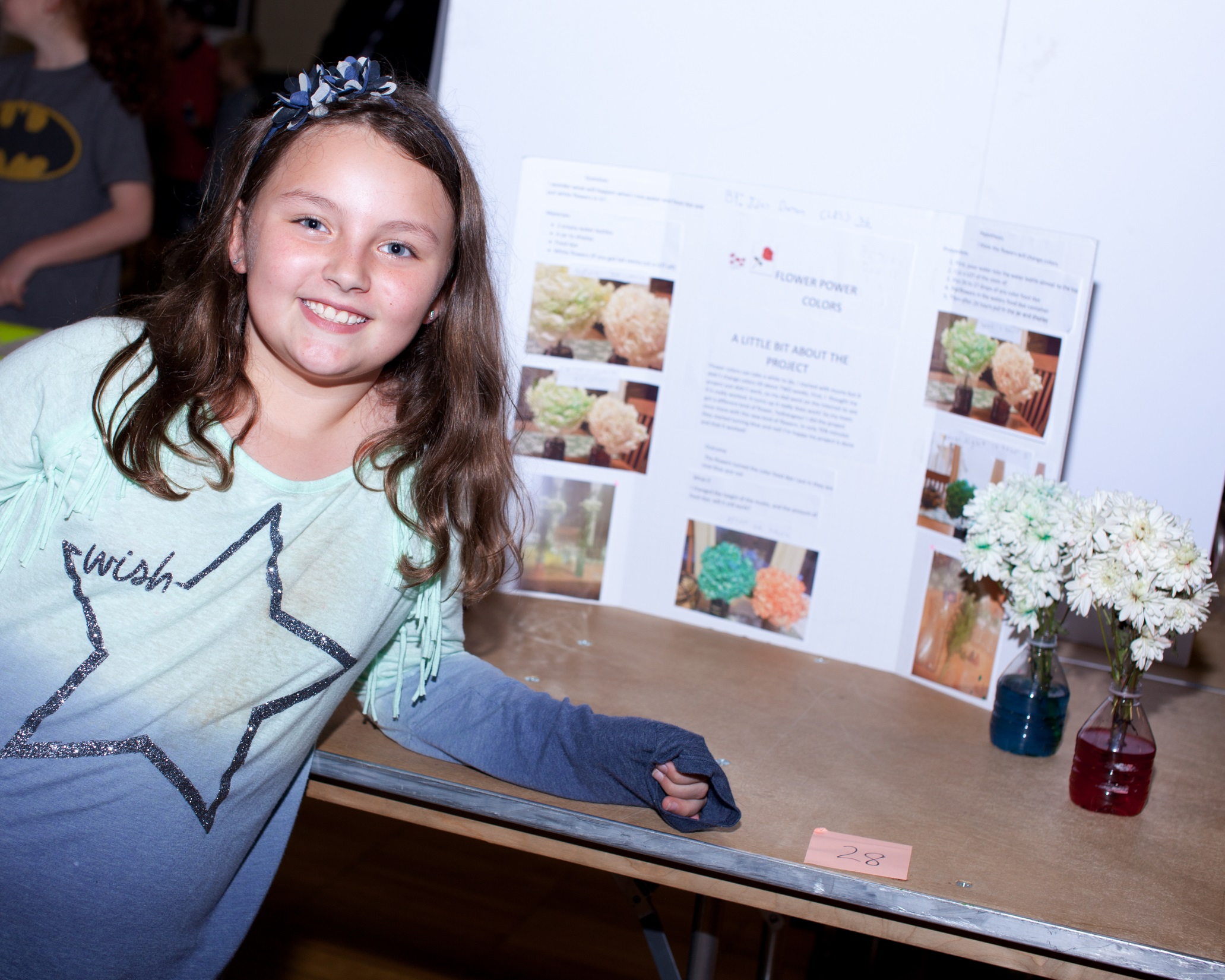 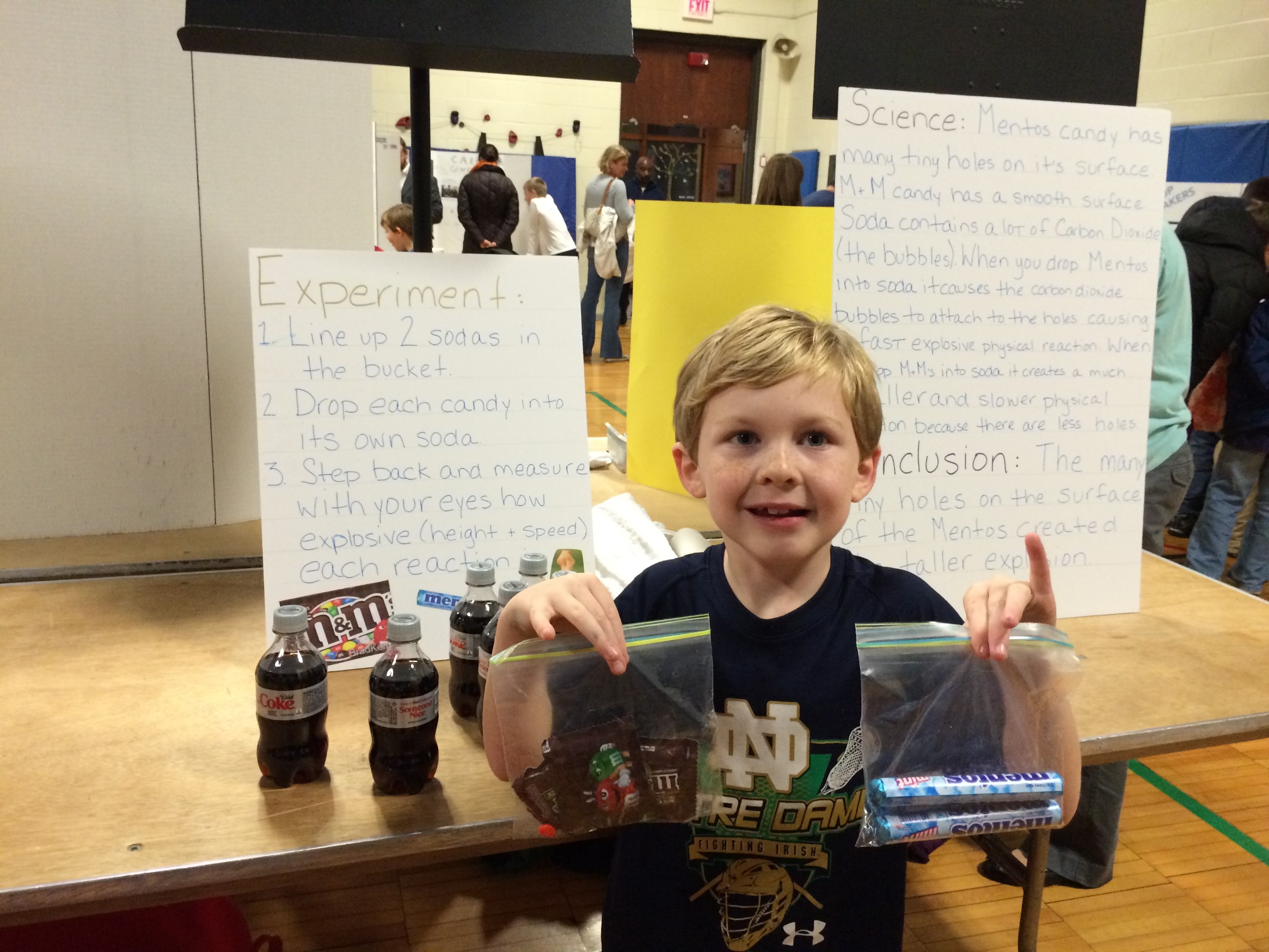 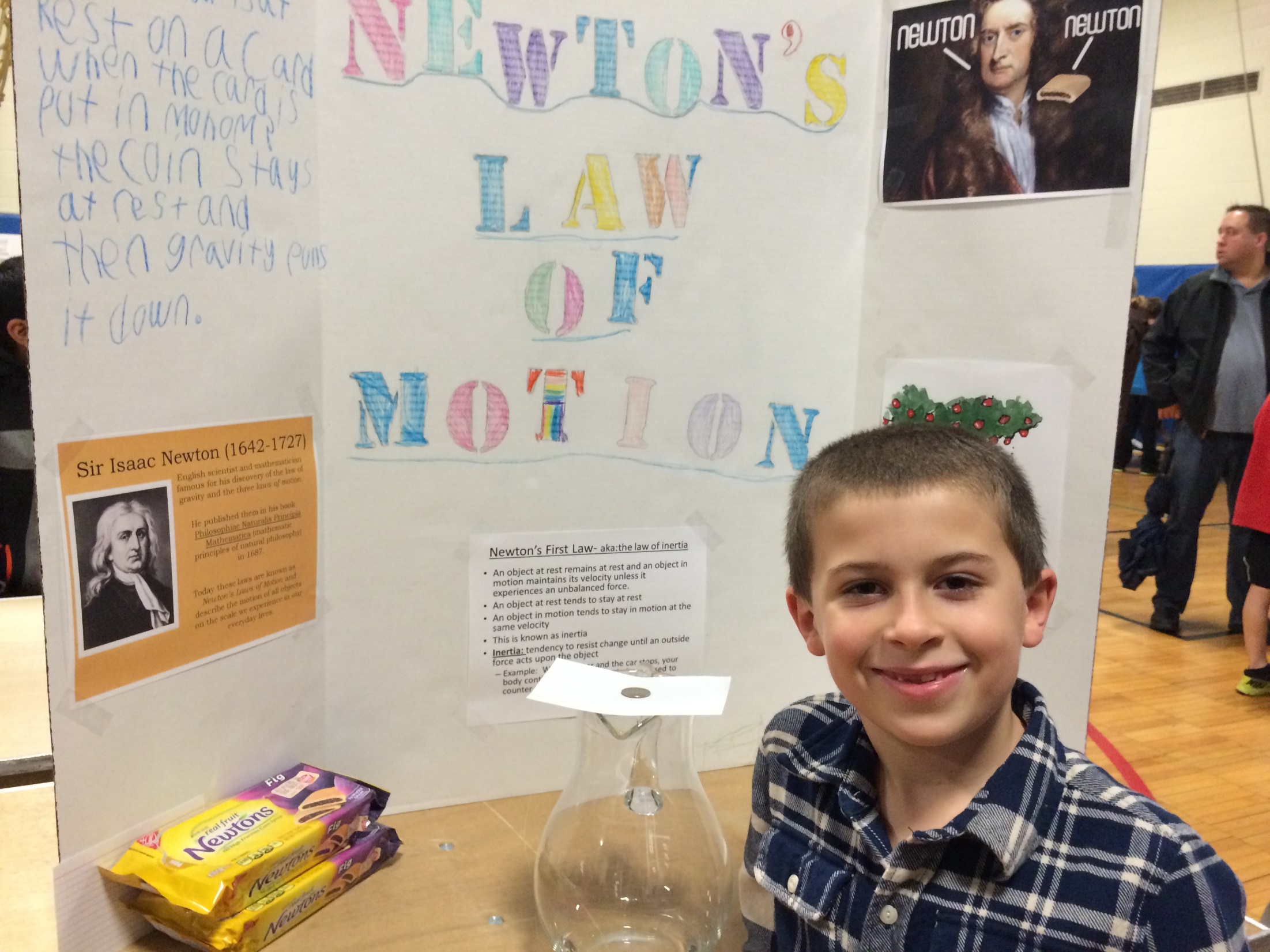 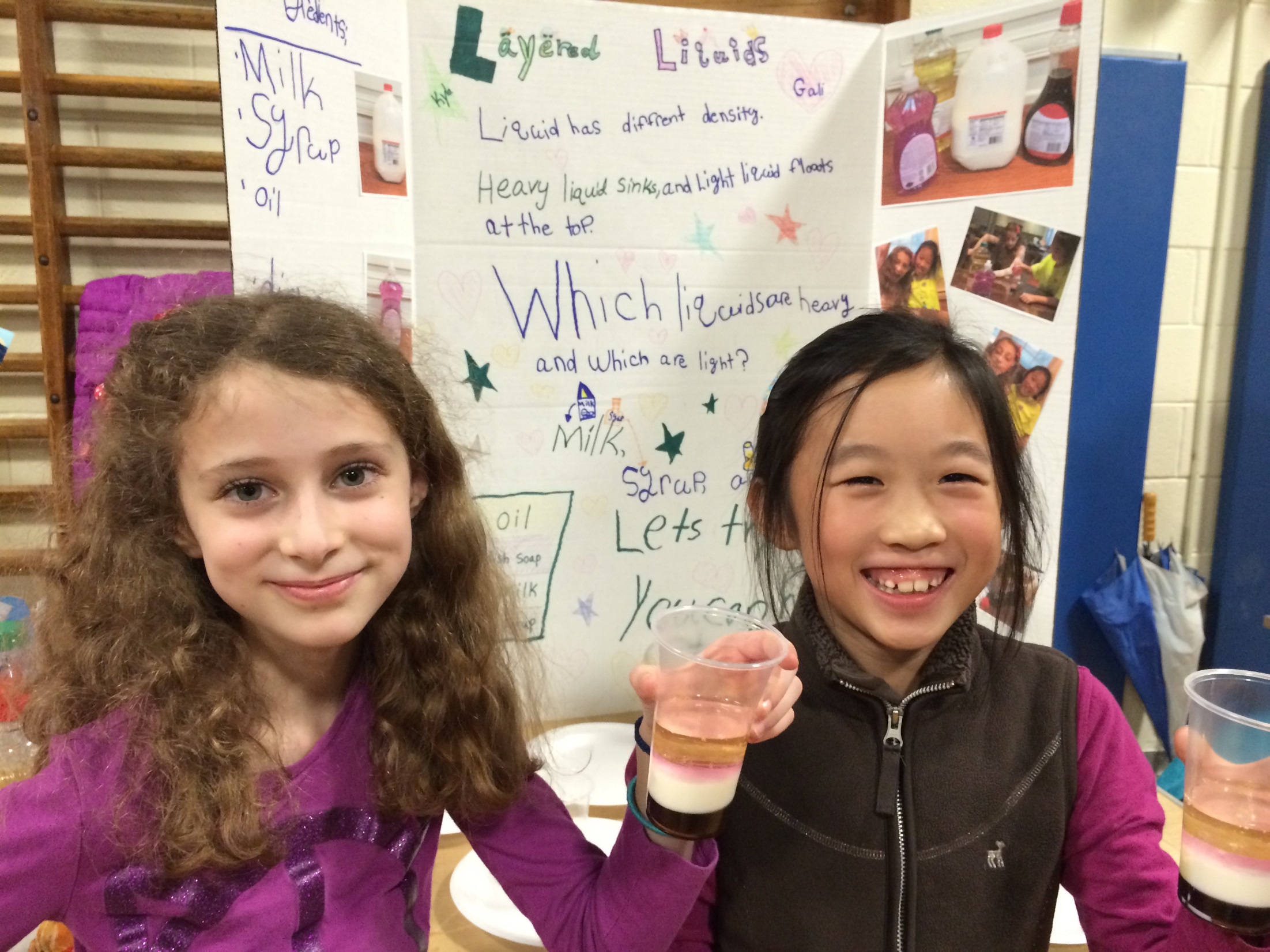 BE PART OF THE JENNINGS SCIENCE EXPO